حـرف 
ن
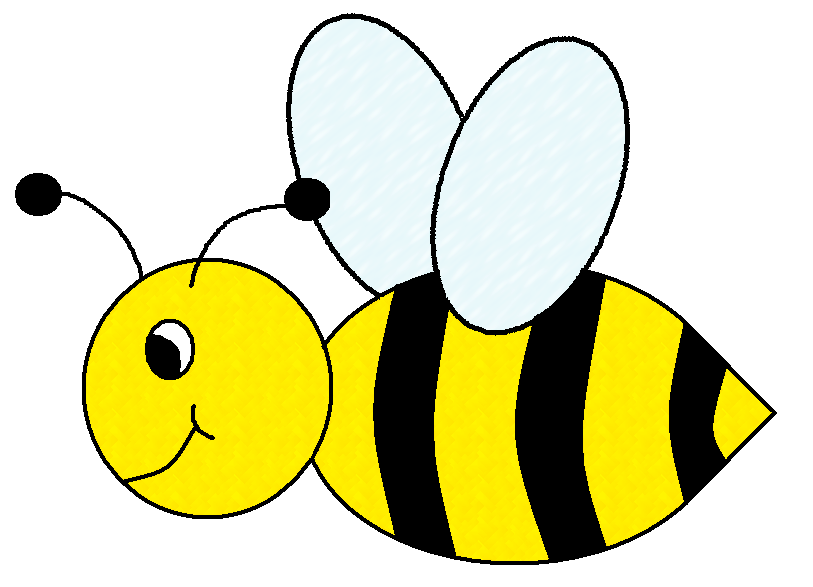 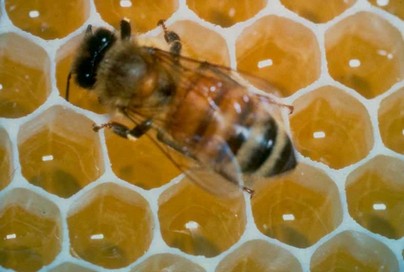 نَــحلة
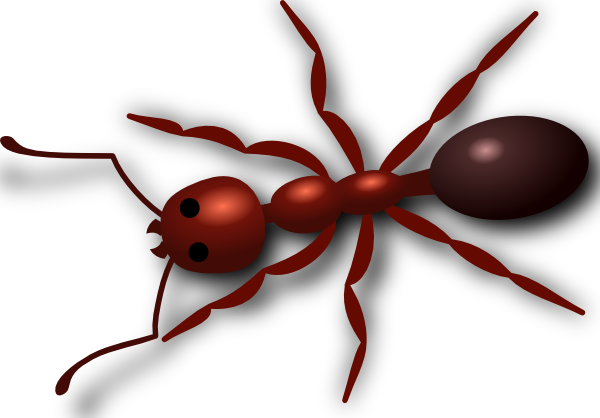 نَــملة
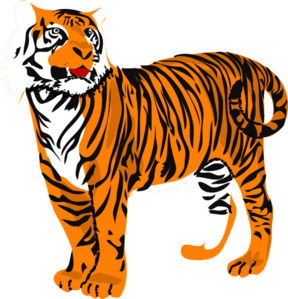 نَــمر
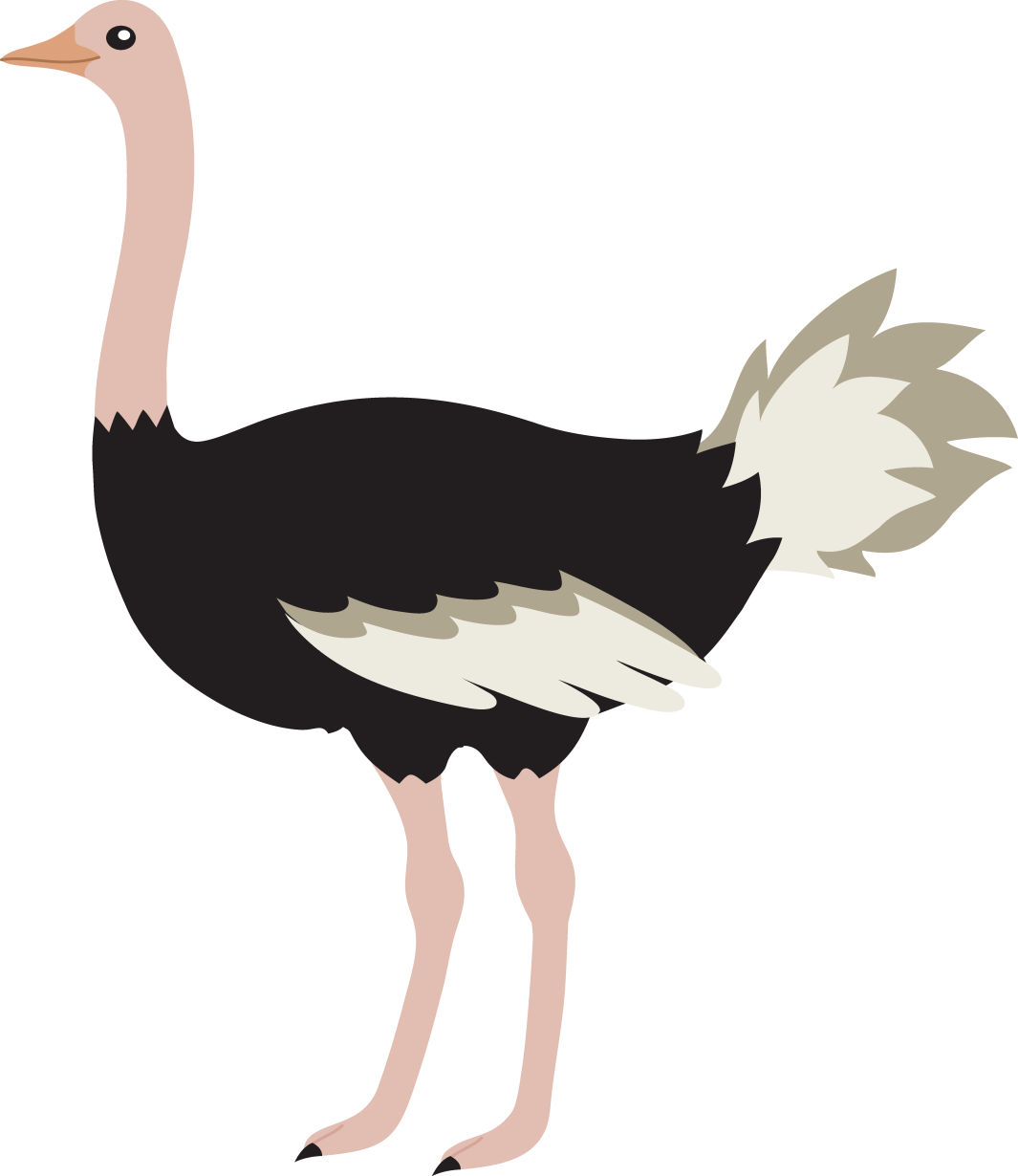 نَـعامة
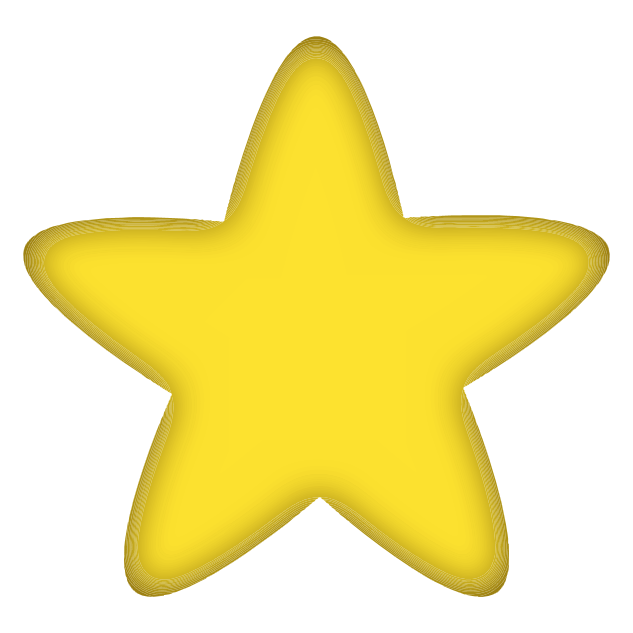 نَـجمة
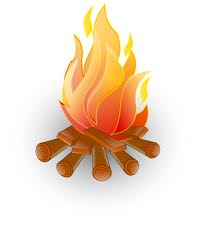 نَـار
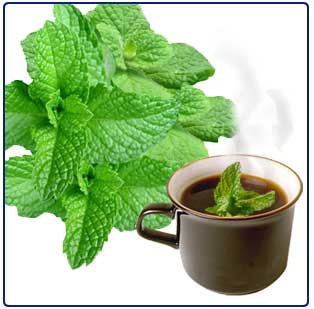 نِـعناع
ن